Cellen, weefsels en organen
Opbouw van de cel
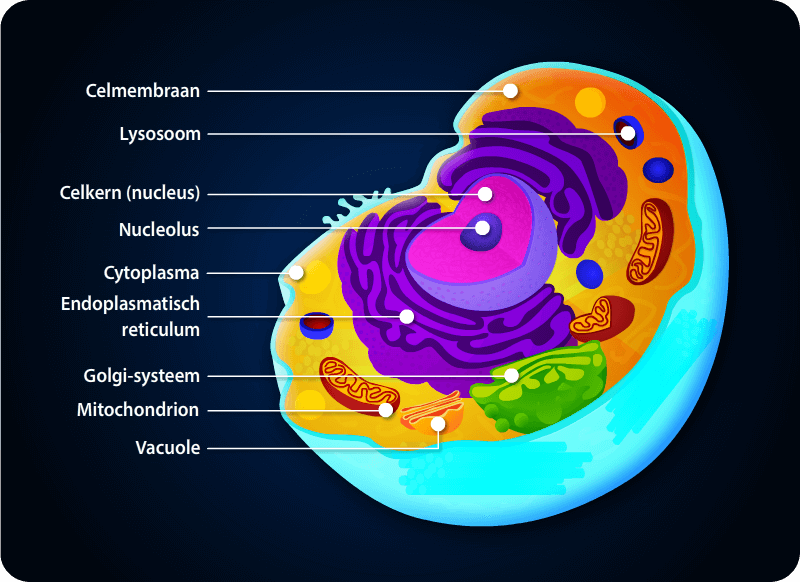 Een cel heeft een celmembraan;  de vloeistof binnen de celmembraan noemen we cytoplasma. Binnen het celmembraan zitten nog verschillende organellen ( onderdelen)
Een volwassen mens is opgebouwd uit meer dan 37 biljoen cellen
      1 biljoen = 1 met 12 nullen
Verschillende onderdelen en hun functies
Celkern:  bevat het erfelijk materiaal ( DNA)
                     regelt de celgroei en deling van de cel
Celmembraan: houd de celvloeistof en onderdelen bij elkaar
Mitochondriën: energiecentrale van de cel zodat de cel kan functioneren
Endoplasmatisch reticulum:  transport van eiwitten
Ribosomen:  maken eiwitten aan
Golgi-complex: aanpassen, sorteren en verdelen van nieuw aangemaakte
                               eiwitten
Lysosomen: helpen bij voedselvertering van stoffen van buiten de cel
                          opslag en transport van schadelijke stoffen
Opbouw van een menselijk lichaam
cel  bouwstenen van het lichaam
 weefsels  groep cellen met dezelfde functie
organen  groep soorten weefsels dat een orgaan vormt 
Orgaanstelsels  groep organen met ieder een eigen doel binnen van een proces.
Weefsels
Weefsels zijn groepen cellen die ongeveer dezelfde bouw en functie hebben

Er zijn verschillende soorten weefsels:
	- dekweefsel
	- steunweefsel
	- spierweefsel
	- zenuwweefsel
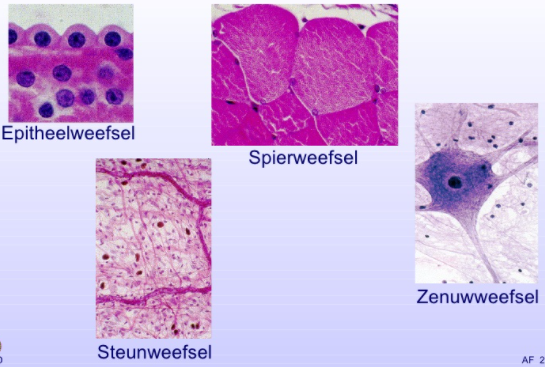 Dekweefsel (= epitheel)
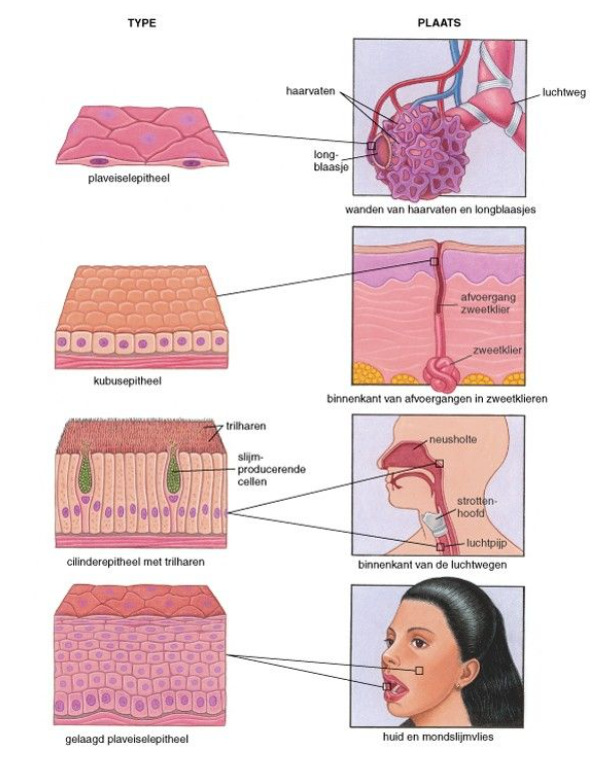 Doel: bedekken het lichaamsoppervlakte en de oppervlakten van de
             inwendige organen

Plaveiselepitheel :  bv. mond, slokdarm, huid
Kubisch epitheel:   bv. nieren
Cilindrisch epitheel: productie en afvoer van slijm , bv  baarmoeder,                                        luchtwegen
Klierepitheel: uitscheiding van stoffen     bv alvleesklier, melkklieren
steunweefsel
Steunende, verzorgende of verbindende functie

4 soorten:
	- bindweefsel
	- kraakbeen
	- bot
	- bloed en lymfe
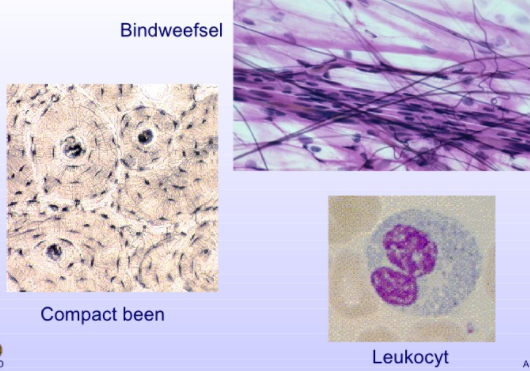 spierweefsel
Skeletspieren

Hartspieren

Gladde spieren
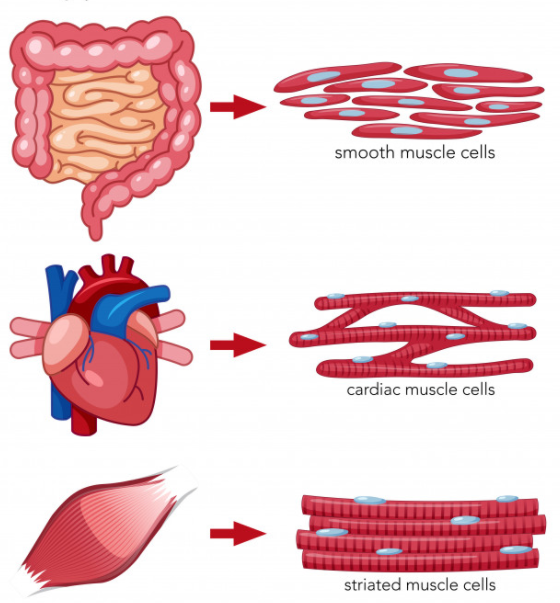 zenuwweefsel
Communicatienetwerk van het lichaam

Zenuwcellen ( neuronen)
Ondersteunende cellen ( glia cellen)
organen
Orgaan:  deel van een levend wezen dat een bepaalde taak heeft

Organen zijn opgebouwd uit weefsel

Voorbeelden:  hart, longen , nieren, darmen, enz
orgaanstelsels
Organen die samenwerken vormen samen een orgaanstelsel

Lymfestelsel
ademhalingsstelsel
spijsverteringsstelsel
Urinewegstelsel
voortplantingsstelsel
	-
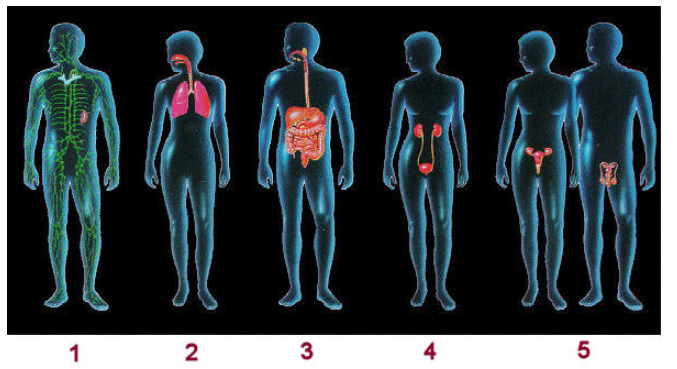 6. huid
7. spierstelsel	
8. Skelet
9.  zenuwstelsel
10. Hormoonstelsel
11. circulatiestelsel
Oefenen
Maak de oefeningen orgaanstelsel in de wikiwijs
Maak de oefentoets
Medische vakken 2DVZG1VA3 - Lesmateriaal - Wikiwijs